Microwave Subgroup Potential Plans
Qifeng Lu, Quanhua (Mark) Liu, Robbie Iacovazzi, and Shengli Wu

Jan 21, 2021
1
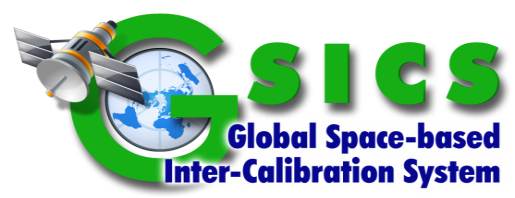 MW Sub-Group Activities (1/2)
Understanding the users’ requirements for inter-calibration long time series products or near-real time (NRT) products(within 3h) for microwave instruments 
Microwave imagers + sounders – passive (30+years/10+sensors) 
    Reference Sensor(s)?
Precipitation Radar and WindRad – active (GPM/FY-3P/FY-3E) 
    Calibration algorithm exchange between JAXA and CMA?
Retrospective calibration (Fundamental Climate Data Records (FCDR), focus on geolocation, recalibration, and better QC) 
    New version of FY series FCDR will be released in the end of the year.
Forward looking calibration (NRT uses, maneuver/lunar, etc.)
    Discuss in web meetings within this year.
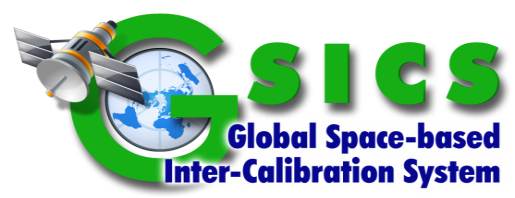 MW Sub-Group Activities (2/2)
Identifying existing products that could meet those requirements, but first need ….
Calibration algorithm standard?
Correction algorithm standard?(Like XCal)
A process that adheres to GSICS principles
Focus on tools/algorithms like SNO, Double Difference, RTM, etc.
Make the SNO method as a reference standards for imager and sounder separately;
Input data of RTM and the RTM model should be open to GSICS users and easy to access.
Define data standards (jointly with GDWG)
First of all is the data type standard (HDF? NetCDF? Bin?)
Continue coordination with other groups (e.g., CEOS WGCV MW, GPM X-Cal) would also be required to generate standards and best practices
Address special requests/actions from CGMS
MW Subgroup Actions
(A.GMW.20200318.a1) Looking for feedback on the ATMS vs AMSU FCDR inter-calibration. (Manik Bali) Due 2021-03-01
(A.GMW.20200318.a2) Need to update GSICS Microwave Subgroup Wiki page that began to create an overarching architecture for this activity. Need to find someone to spearhead working towards a more complete roadmap, and present it at another GSICS Meeting this year. (Ralph Ferraro/Robbie Iacovazzi) Due 2021-03-01
Extensive changes have been made to Ralph Ferraro’s initial version of the GSICS Microwave Subgroup Wiki.
The landing page offers more organization, and includes a group Charter, list of members, scope, activities, actions and deliverables, and a list of MW related GSICS Quarterly articles. 
Scope has been separated into pages for microwave imagers and sounders
Activities have been broken down into calibration knowledge sharing, inter-calibration method knowledge sharing, and in-orbit microwave reference record.
Several methods now that their own wiki pages with summary content.
Please check out these Wiki developments at http://gsics.atmos.umd.edu/bin/view/Development/MicrowaveSubGroup
(A.GMW.20200318.a3) MWSG Co-Chairs to coordinate the development of the documentation of the X-Cal algorithms. (Wes Berg/ Qifeng Lu)  Due 2021-03-01
4
Web Meeting Plan
Web Meeting 1: Jan 2021
Topic 1	FCDR and passive microwave recalibration/Remote sensing: special issue
Web Meeting 2: Feb 2021
Topic 2	SI traceable calibration + initial review of actions in 2020
Web Meeting 3: Mar 2021
Topic 3 	Active Microwave Remote Sensing
Web Meeting 4: April 2021
Topic 4	Microwave Remote Sensing Application
WorkShop: May or June 2021, 2 days
Topic 5	The future development of the satellite microwave remote sensing
5